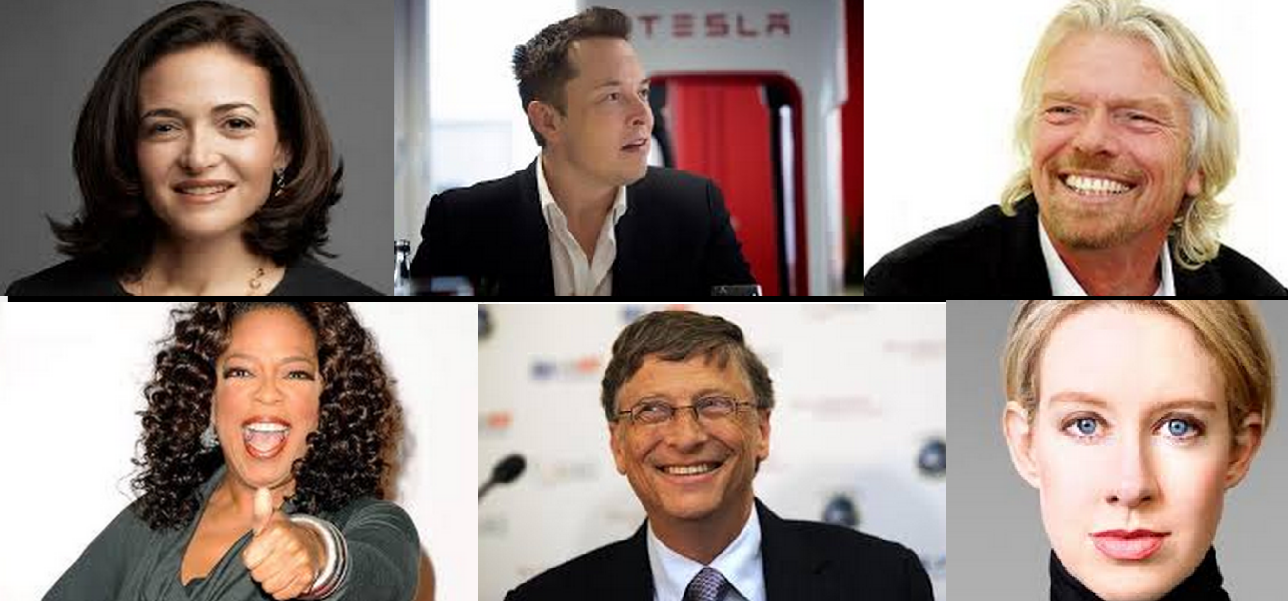 WHAT’S YOURS?
@donasarkar
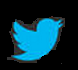 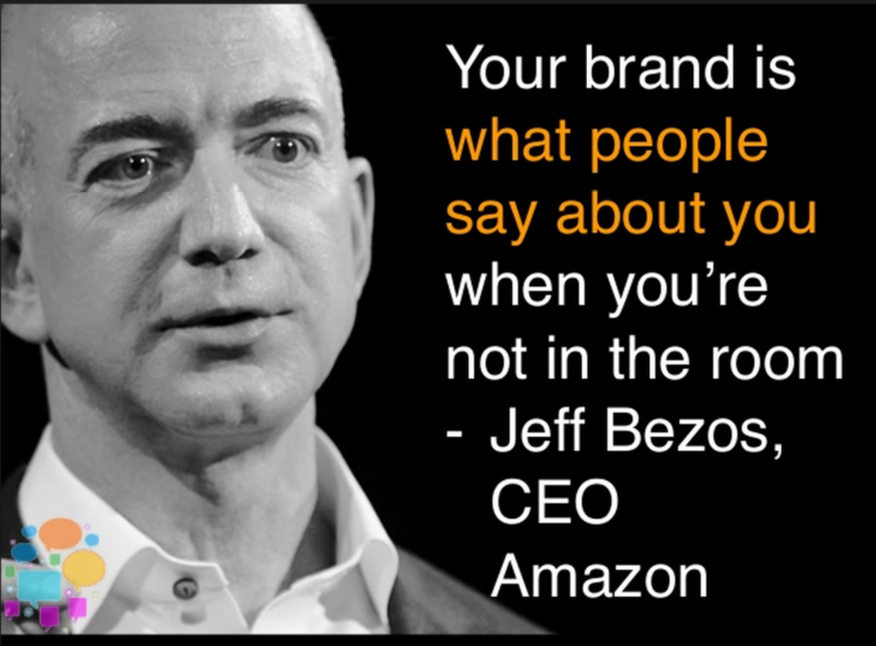 good news:you decide what that is
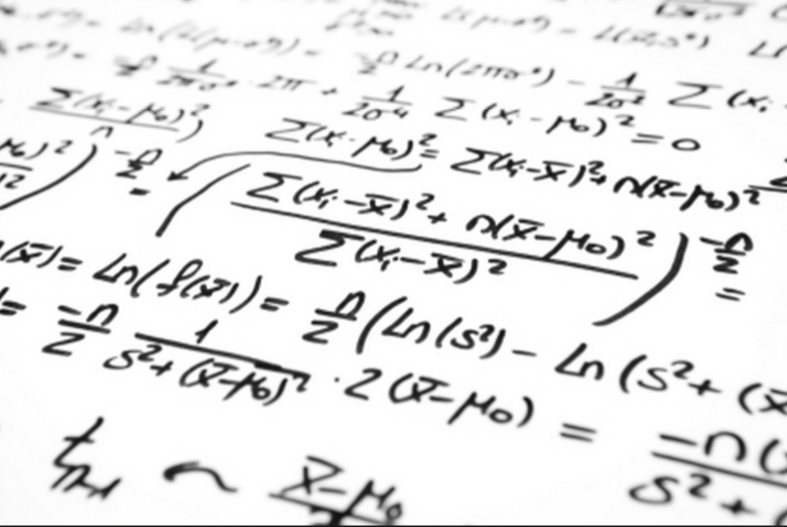 brand = superpowers + professional presence + reputation + relationships
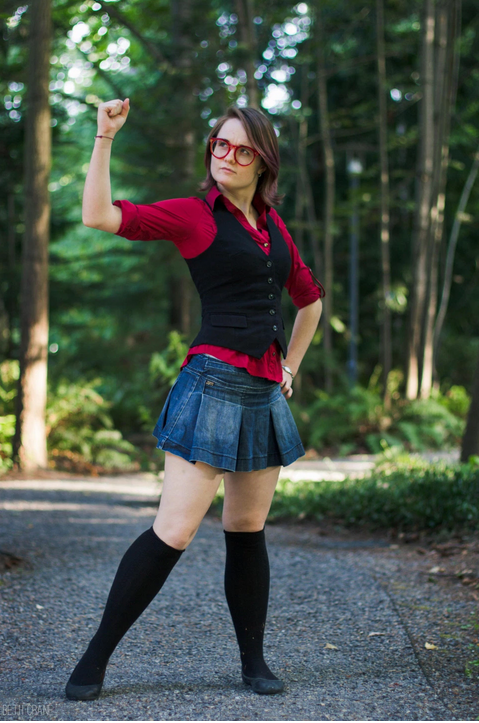 superpowers = EQ superpower + IQ superpower
EQ superpower
…what have you always done well?
…what do people call on you for?
…this is a skill you will always have

haggling and negotiating or
thinking through details or
organizing lots of people or
writing well or…
data analytics or
operations or
ads or
coding or…
…what class you did love?
…what is your area of study?
…this will change every few years
IQ superpower
EQ superpower = inspiring people to do more than they imaginedIQ superpower = being a developer; understanding old school industries like autos, fashion and publishingput ‘em together = building a platform so developers in ALL industries have the most amazing experience possible building apps for hololens
take a minute: what’s yours?tell your own storyconnect with other similarimmerse yourself in your expertisespeak about it: conferences, events, skillshare/skillfeed/udemywrite about it: articles, blogs, booksjoin: associations related to itcurate: best ideas around the issuesamplify: ideas of others gain followers
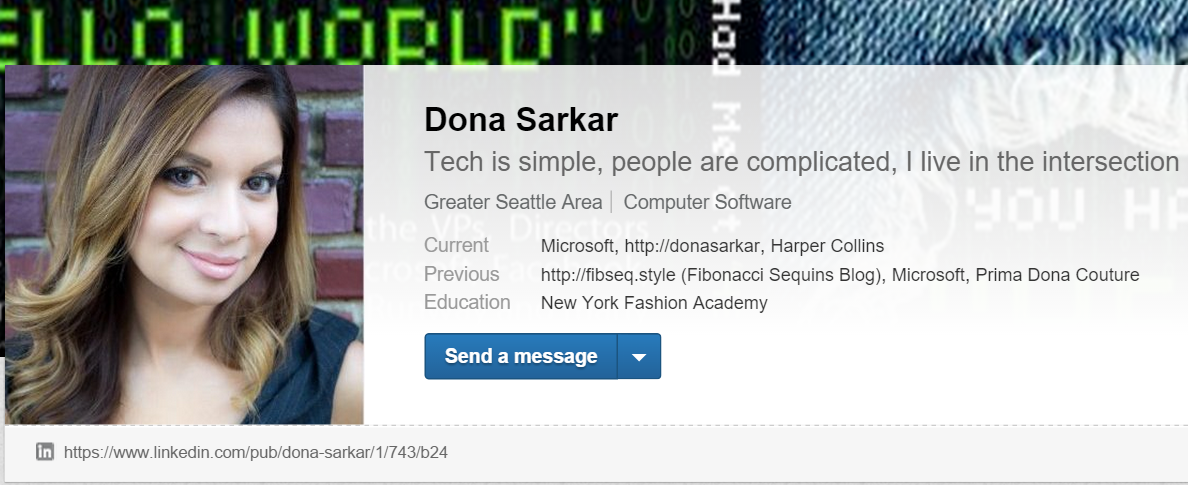 professional presence = IRL + online
in real life: how you dress (one step above)how you stand (hands at sides)how you introduce yourself (first + last name)how your shake hands (firmly)how you sit (elbows away from the body)how you make eye contact (consistent but not creepy)how you sound (6-7 out of 10)how you think (BIG and positive)
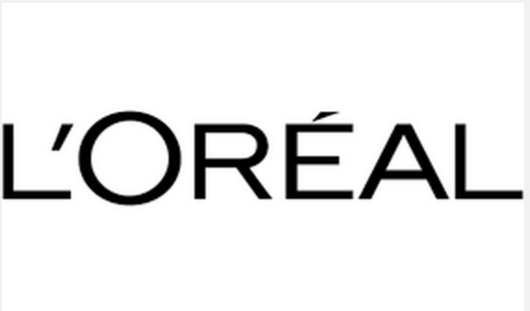 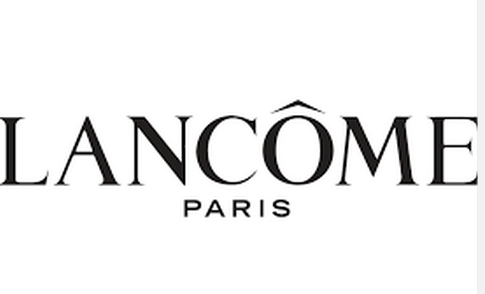 OR
aim high(er)bigger prizes have less competitionall about the connections
you MUST have a presenceif you are not on social media somewhere, you do not existwhat is your platform?who do you engage with?what does your headshot look like?what do you share on each channel?online:
your reputation = the questions you ask + the things you make/do + how you do it
attend every meeting you’re invited toput your phone downunderstand rituals and go alongtalk 1:1 with peopleask the questions (why. who. what. how)track top issuesvolunteer to fill a gapsend around articles about productsbring all the enthusiasm
just do. don’t ask for permissionrules are someone else’s opinion
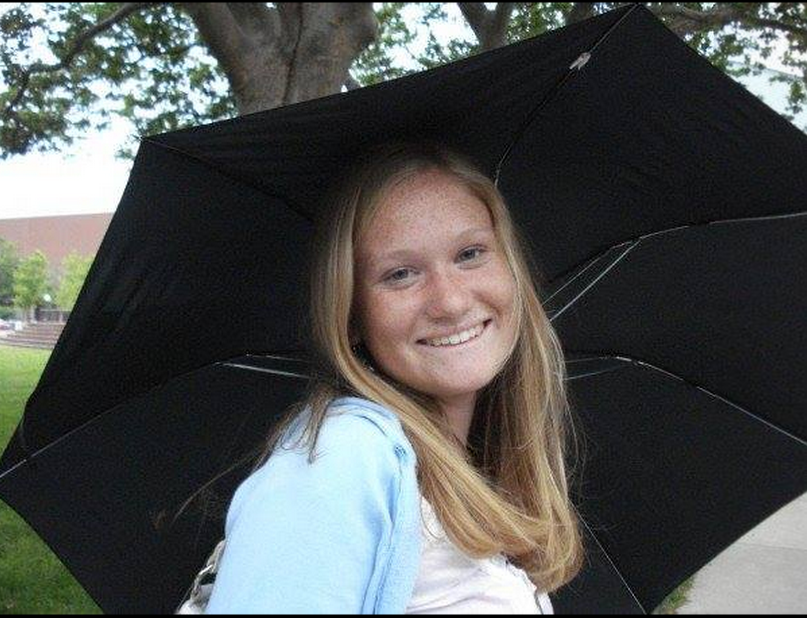 Sarah Ferraro
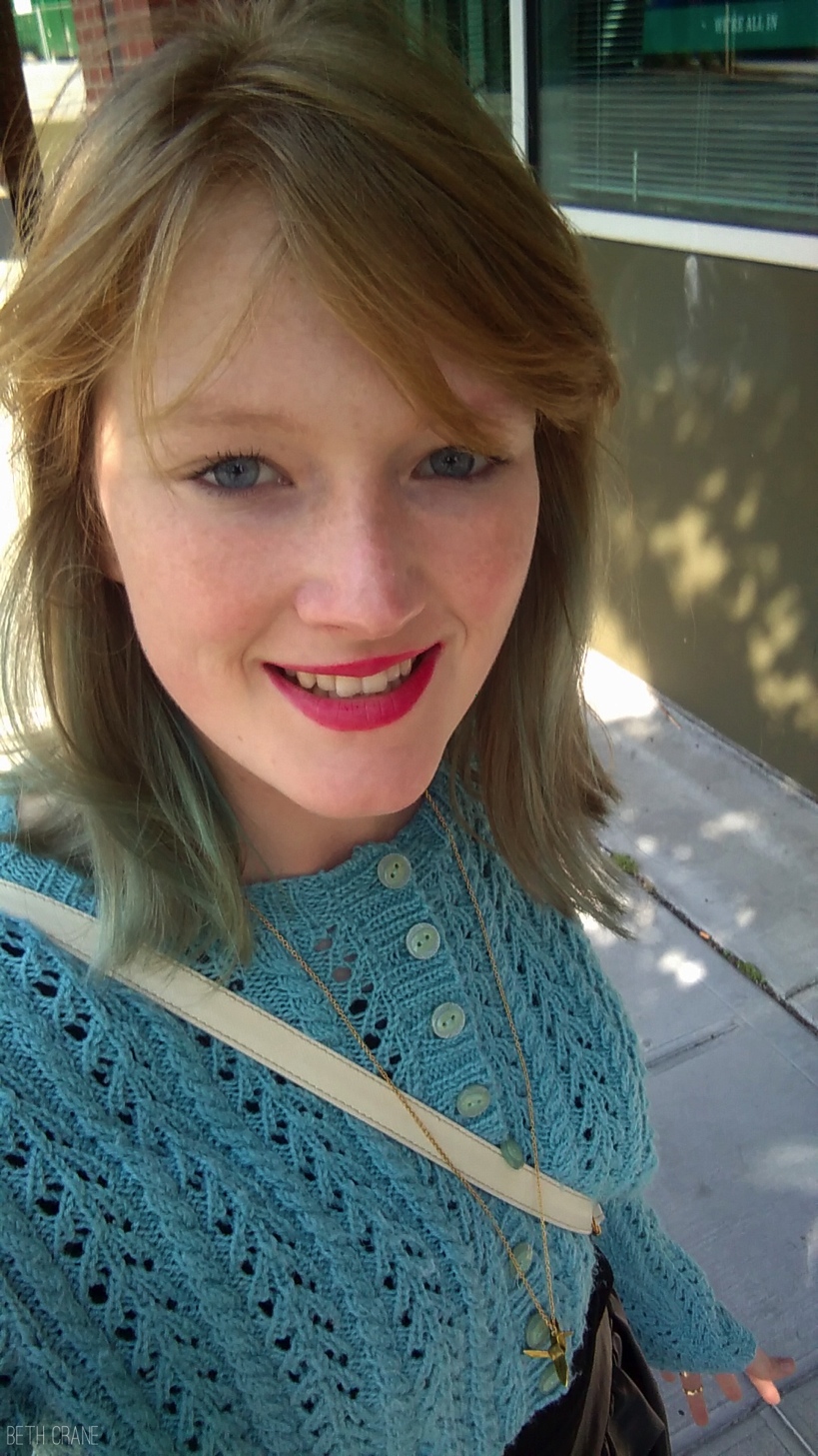 Beth Crane
imposter syndromeit’s a legit thing
fake it till you make it?
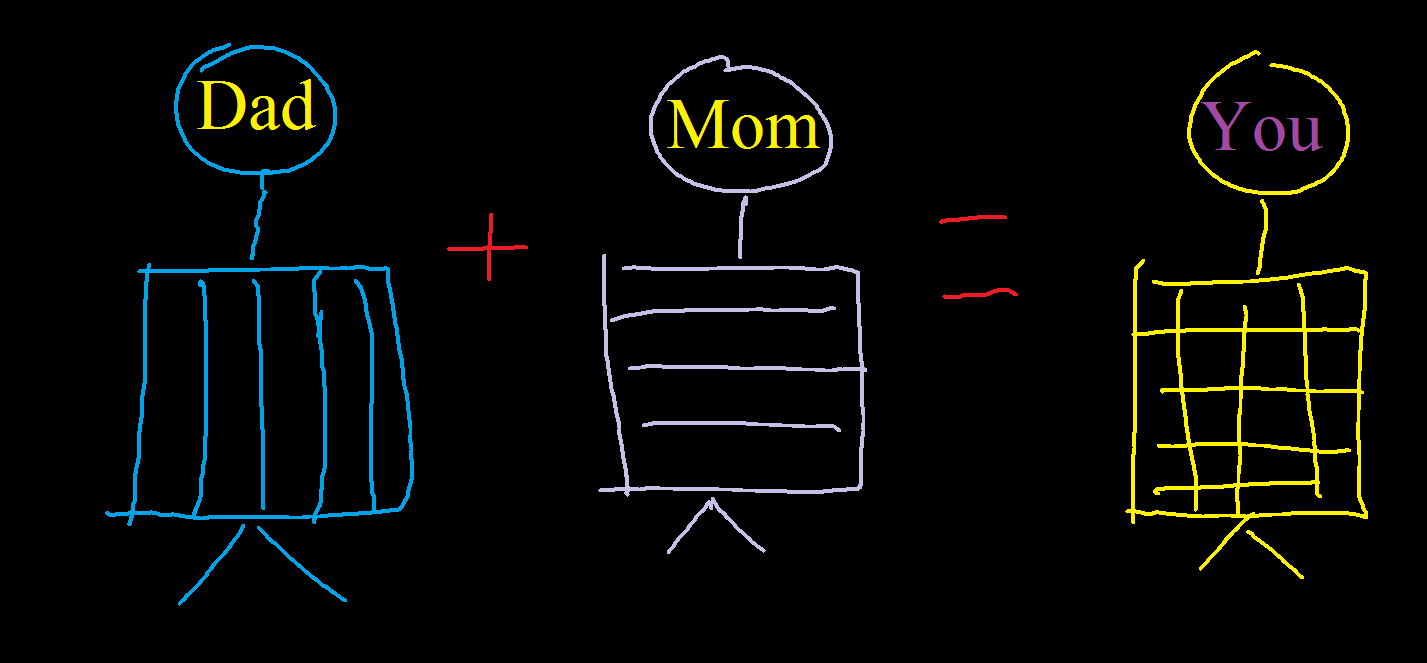 we are all replicas
…so be a replica on purpose…of many peoplehow did you learn to paint. play. singidentify role models who are not impostersfind out what they didmimic their work. code. bugs. papers. don’t avoid failure
your relationships = irl +digital + you are the average of the 5 people you interact with the most
attend things. meetings. lectures. meet-ups
thank the speaker or participants (no one hears this enough)
ask for 15 minutes
schedule it
ask “who else”
thank them
volunteer to help them
follow up with what you did
track it

stalk people on medium or twitter. get introduced
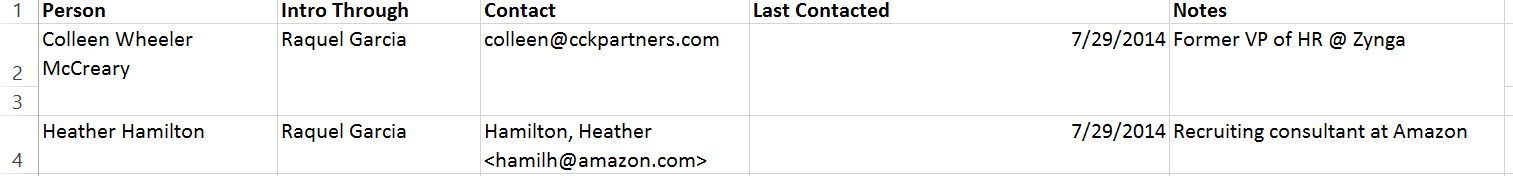 Hi Michael: I’m the fashion designer in the front row who stalks you online   Thank you for a truly inspirational talk today. It’s rare after 10 years of being at MS to hear something completely new. I love the idea of drawing being used to unlock creativity and the mind working in a different way.  I love your charter of driving Microsoft to be a design focused company.  I think that if PepsiCo can do it, we can too! https://hbr.org/2015/09/how-indra-nooyi-turned-design-thinking-into-strategy I have some ideas on how we can bring creativity to the forefront of everyone’s jobs on my team but I’d love your opinion. Do you mind if I set up 15 mins to talk to you about it? Thank you again,Dona
be memorable
you will not stand out if you try to blend in
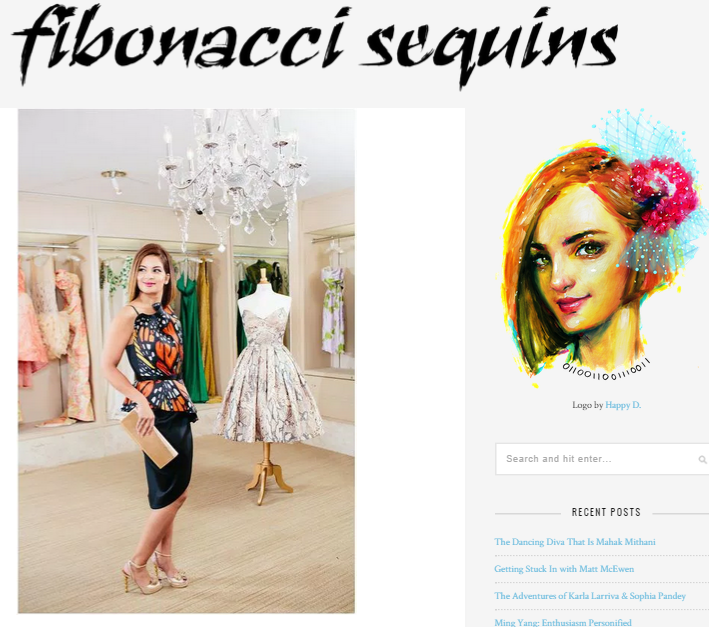 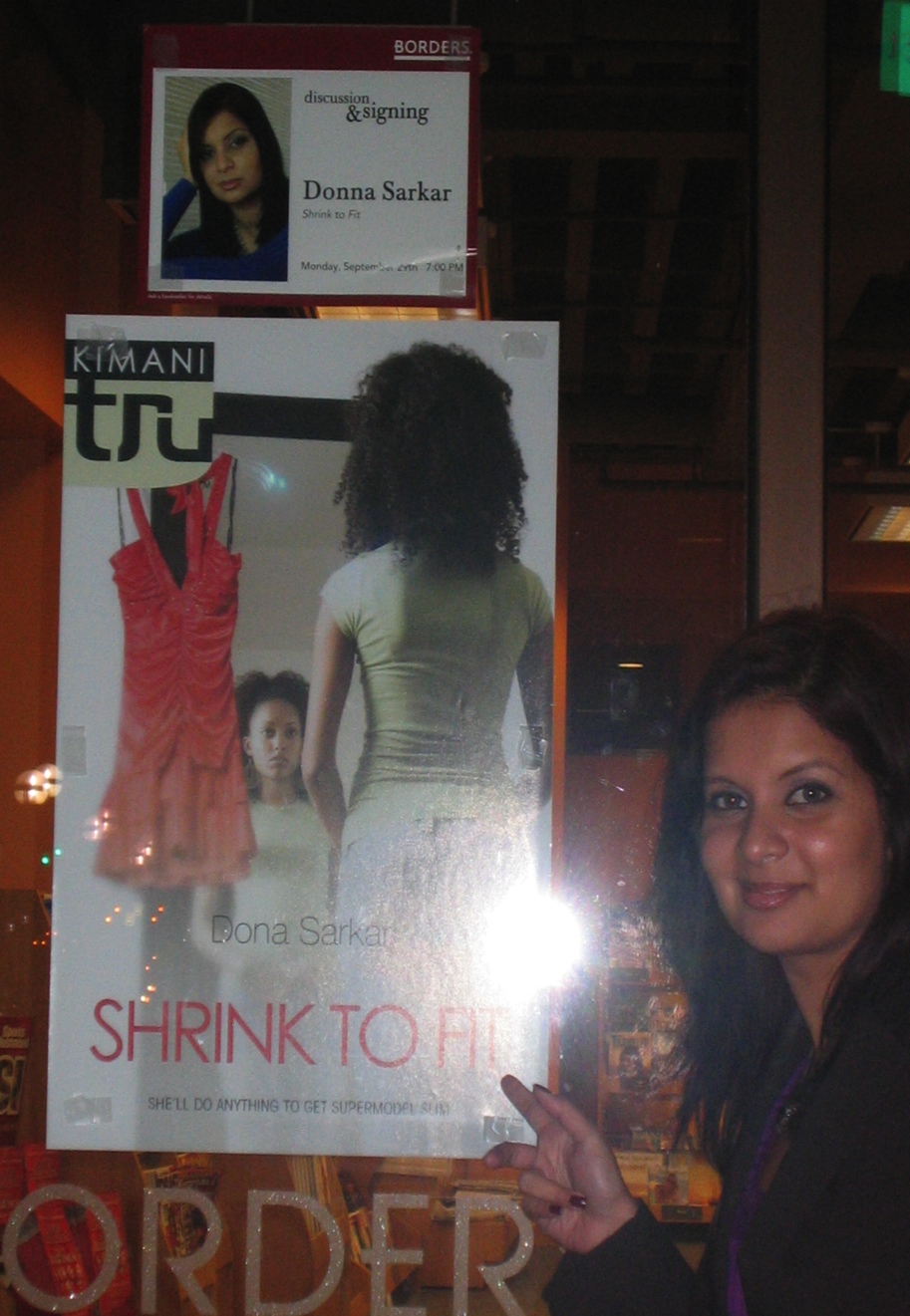 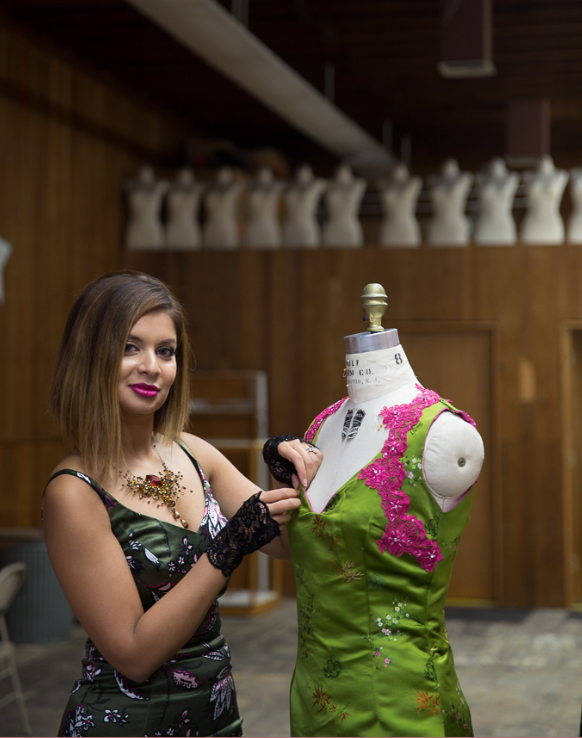 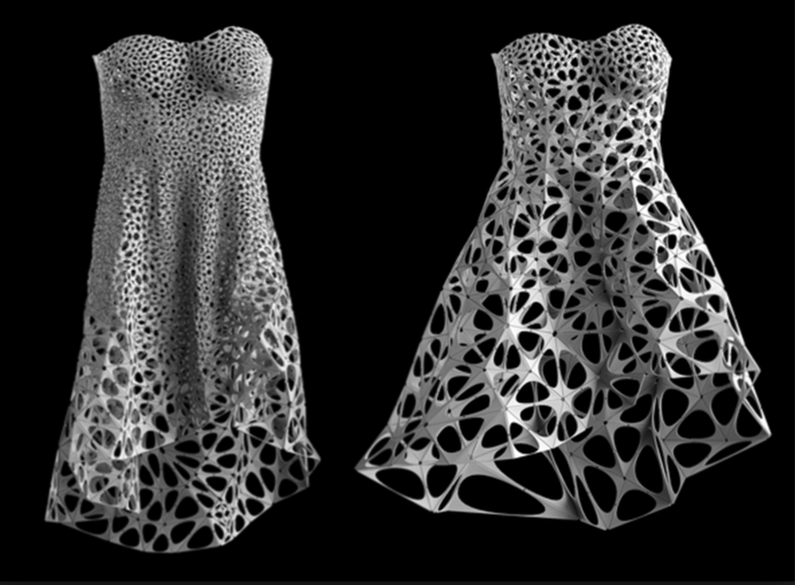 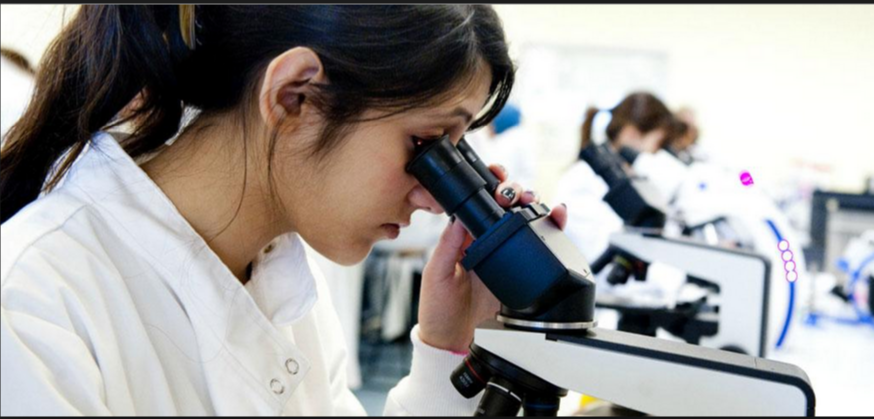 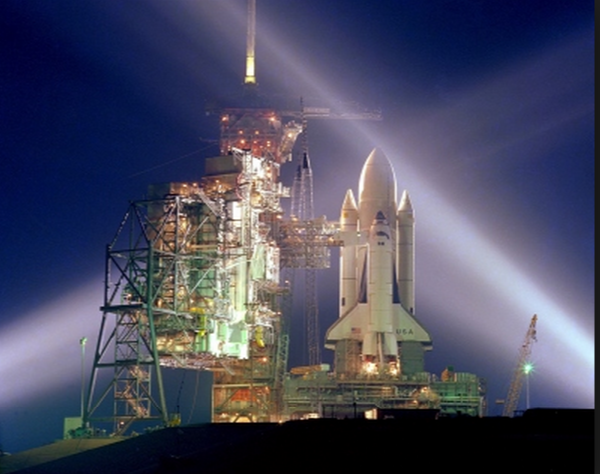 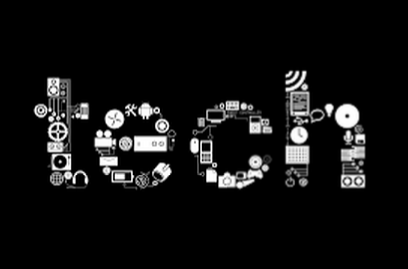 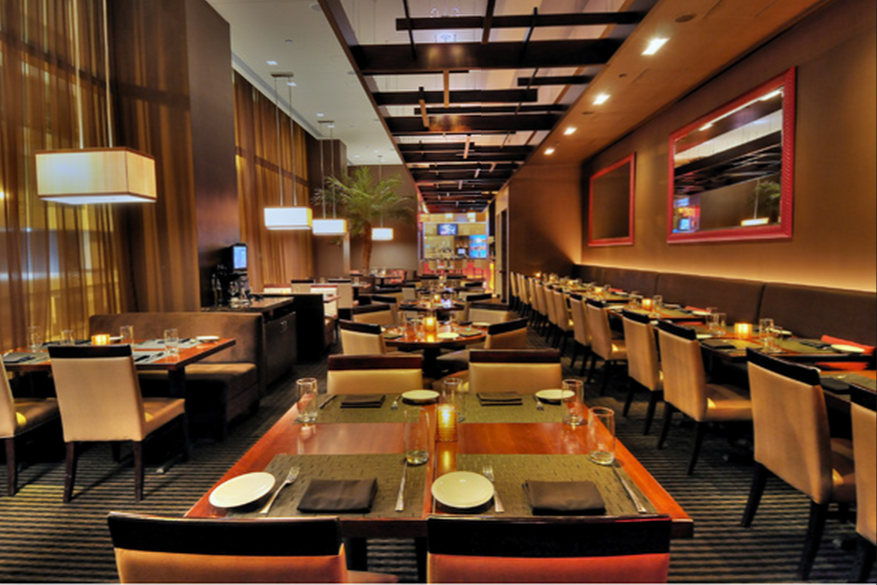 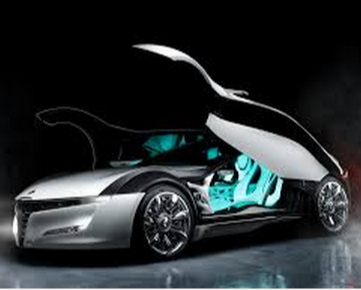 tech = literacy
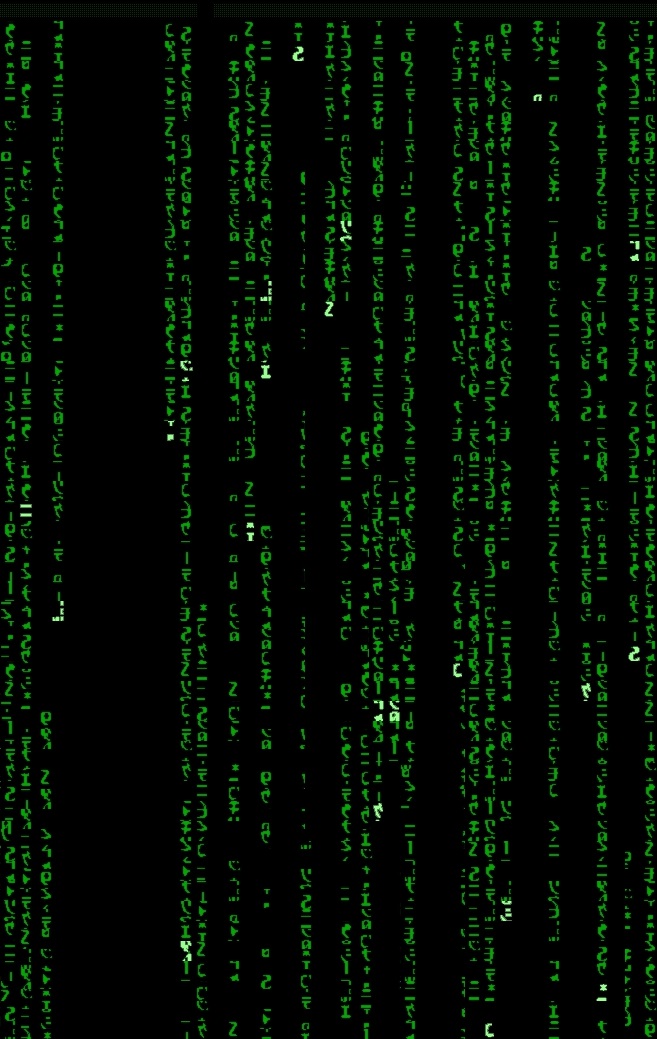 concept of “writing”

we learn to write when we’re young

we use it every day

not all of us work at a publishing company
not all of us are authors

Many of us write without having an english degree

yet this is something that is prevalent in every industry
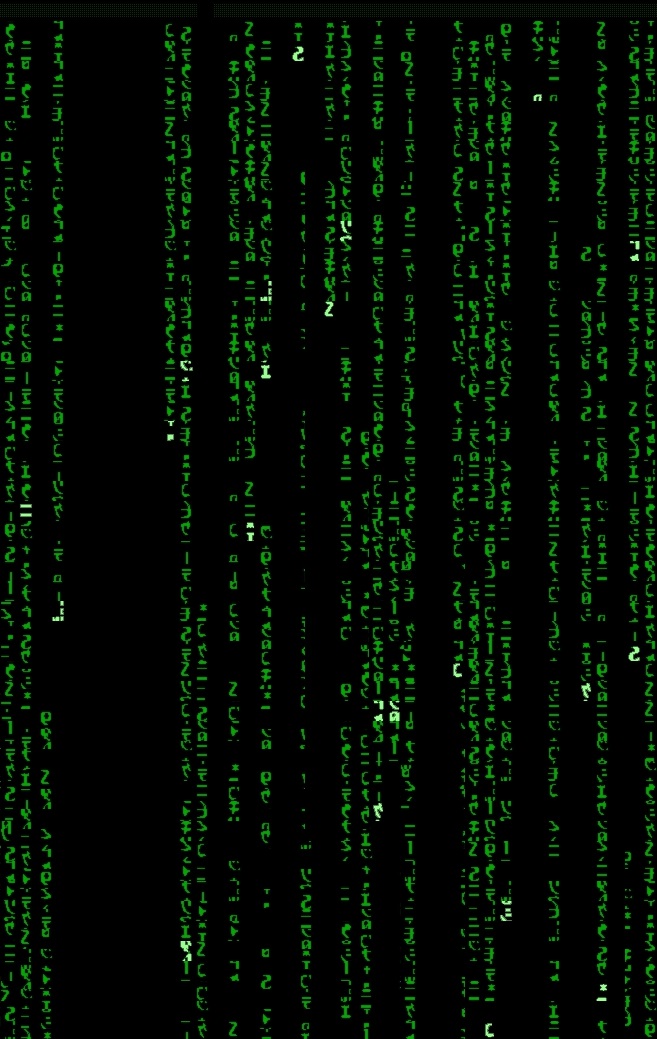 tech is not different

we use tech every day
not all of us are “coders”
 hundreds of jobs that involve tech in other industries

write code
break code
talk to customers
design product vision
manage product lifecycles
run experiments
advocate for customers
develop marketing plans
sell to customers

tech will be a component of every industry’s evolution
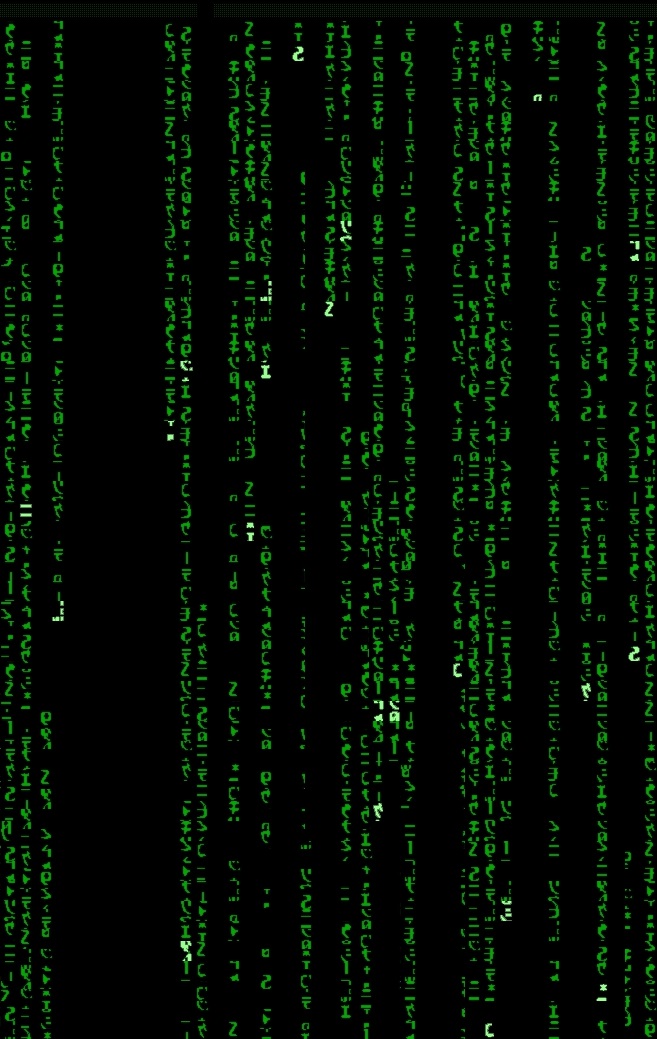 not everyone who is a leader at a tech company is a “coder”

Kevin Systrom, Instagram CEO is a marketer
Stewart Butterfield, Slack CEO is a philosophy major
Kieran Snyder, Textio CEO is a linguistics PHD

those “other skills” help you solve problems for humans rather than getting buried in “cool” tech details
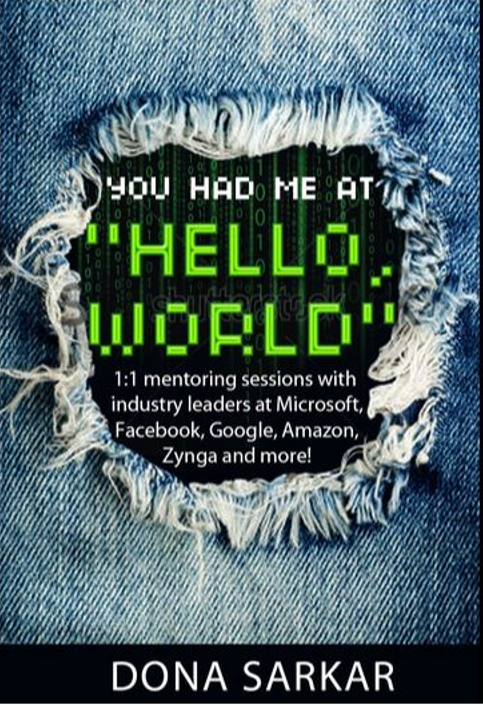 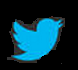 @donasarkar
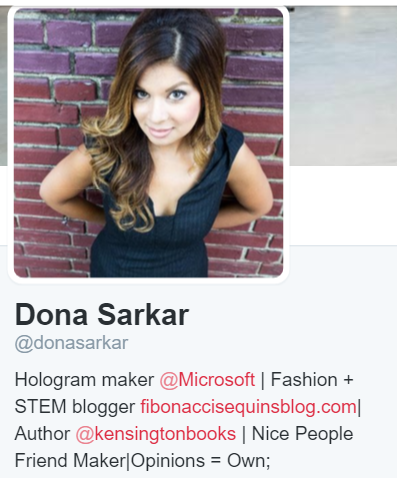 donasa@microsoft.com
twitter.com/donasarkar
facebook.com/donasarkarbooks
instagram.com/donasarkar
linkedin.com/donasarkar